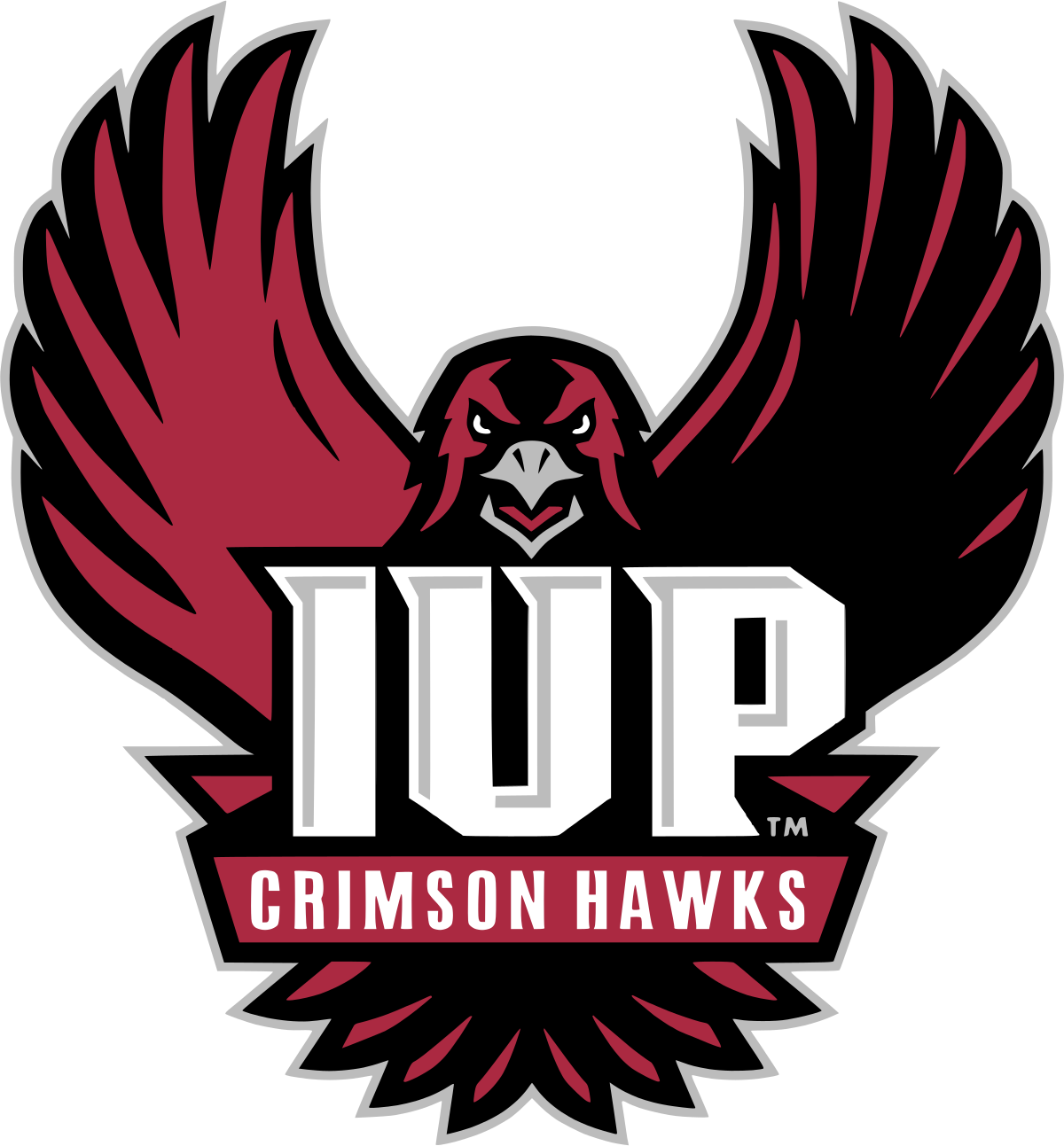 IUP Cyber Security Club
Meeting 8 - 2/21/2023
Today’s Agenda
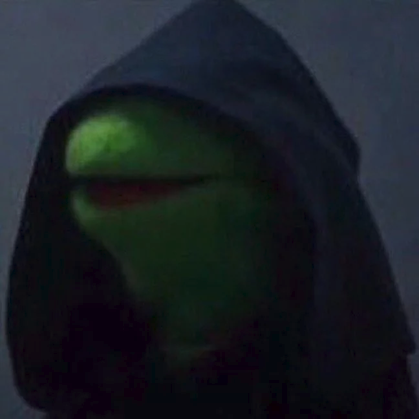 Announcements
Hack the Hospital
Professional Development Tips
Resume
LinkedIN
Internships
Personal Projects
Announcements
Hack the Hospital
Blue Team networking hackathon
March 20-24 or March 27-31
https://www.hacktheuniverse.tech/hack-the-building-2-cae-student-pass/
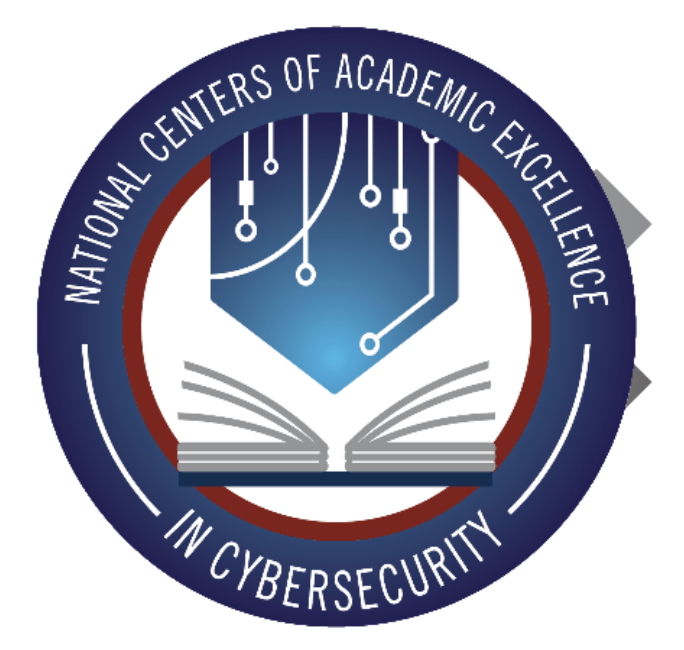 Professional Development Tips
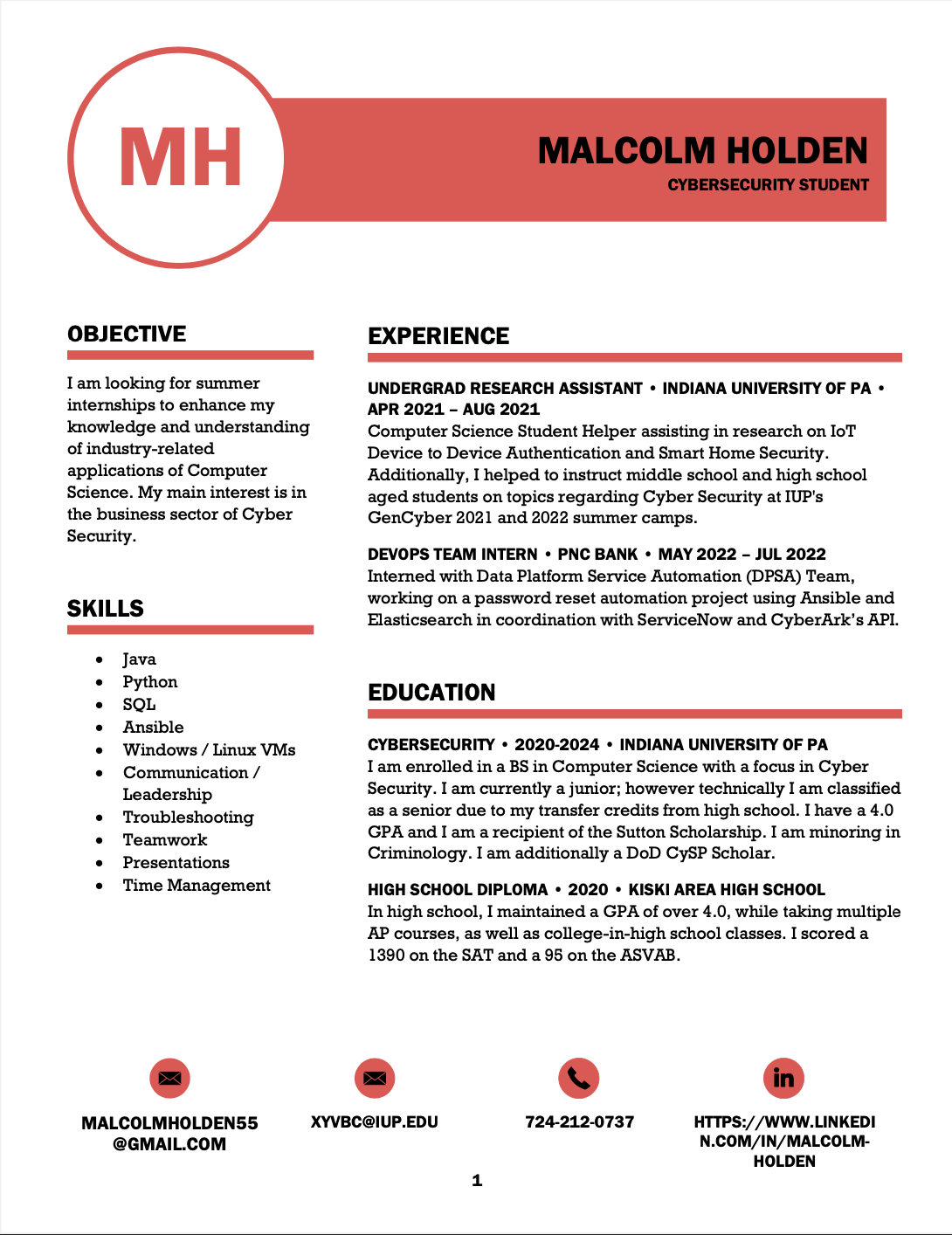 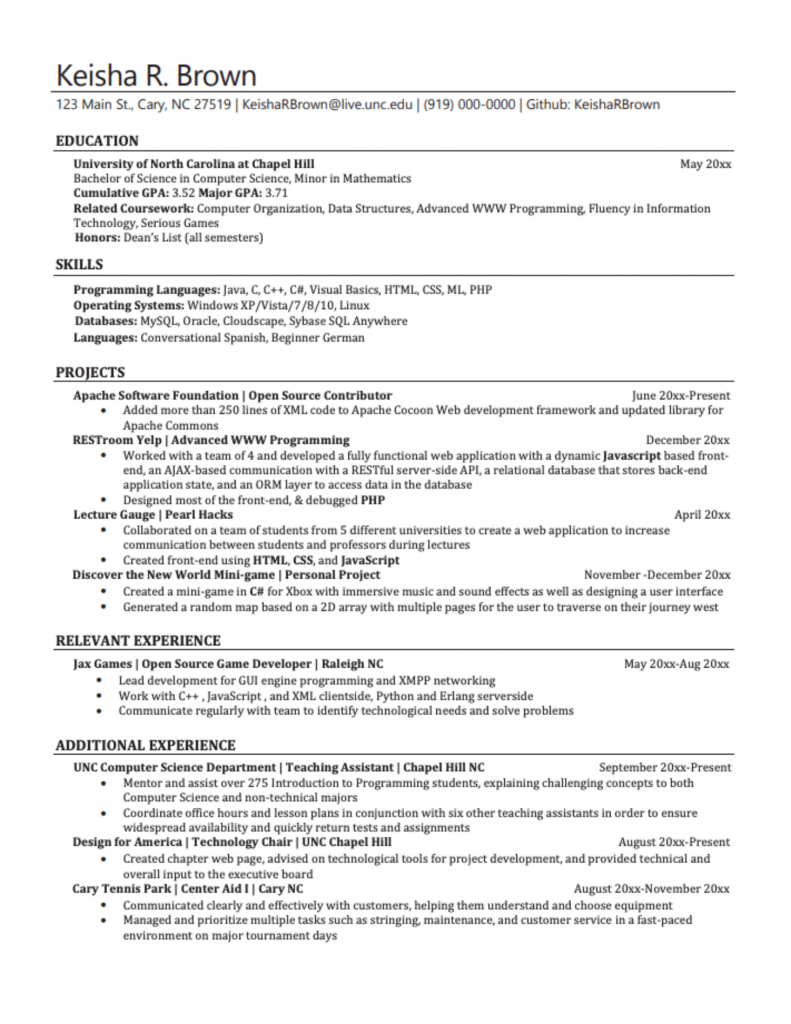 Resumes
Concise
Black/White
Formatted neatly
Eye-Catching
Bright colors
Noticeable
Memorable
Important Resume Information
Contact Information
Education
Skills
Other Experiences (Relevant with most priority)
Personal Projects
Bio? / Intro?
LinkedIN
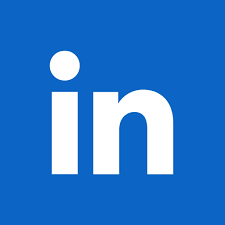 Digital resume
Make ‘connections’
Used for social networking
Discord
https://www.linkedin.com/in/malcolm-holden/
Internships
Can be very important
Apply early, keep applying diversely.
Company ideas:
Tech companies
Banks 
Retail companies
In-Person vs Remote
Sources: 
Linkedin Jobs
Company Websites
Indeed
Chegg Internships
Career Fairs
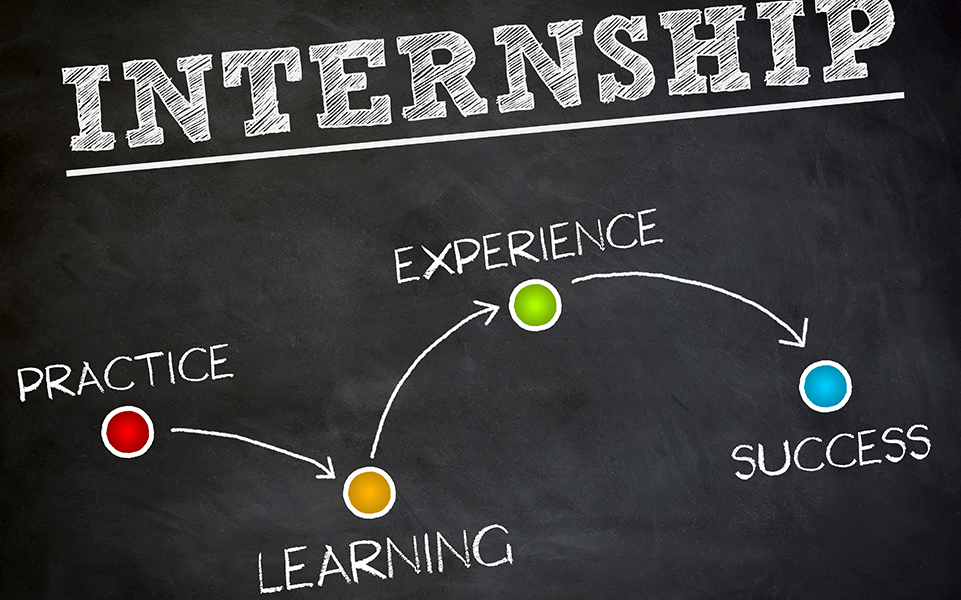 Personal Projects
Good extra addition to resume
Lots of different topics and ideas
https://www.simplilearn.com/top-cyber-security-projects-article 
https://intellipaat.com/blog/cyber-security-project-ideas/ 
https://cybercademy.org/project-ideas/